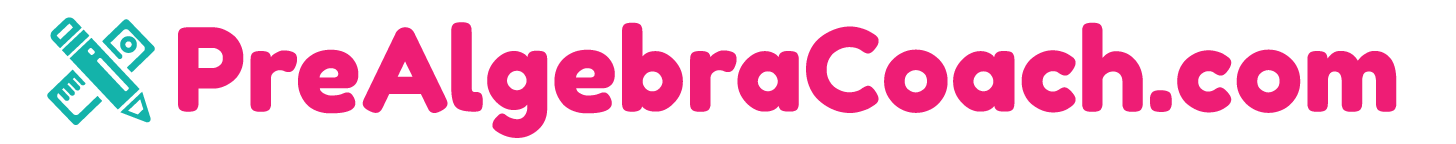 Variables and Expressions 
Unit 1 Lesson 2
Variables and Expressions
Students will be able to:
 Write expressions that record operations with numbers and with letters standing for numbers.
Key Vocabulary:
Variable
Constant
Expressions
Terms
Coefficient
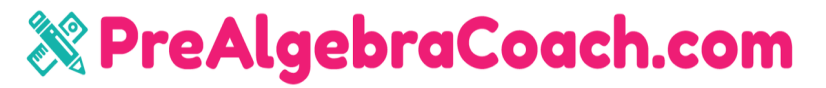 Variables and Expressions
A numerical expression is a mathematical phrase that contains only constants and/or operations

To evaluate a numerical expression, you find its numerical value.
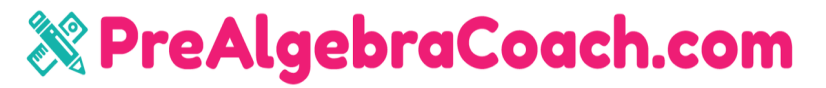 Variables and Expressions
Sample Problem 1:  Find the value of each numerical expression. Follow the order of operations when finding each value.
a.
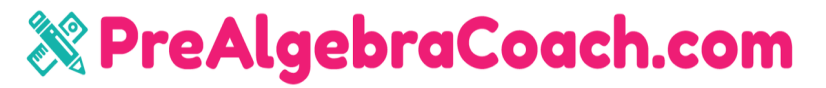 Variables and Expressions
Sample Problem 1:  Find the value of each numerical expression. Follow the order of operations when finding each value.
a.
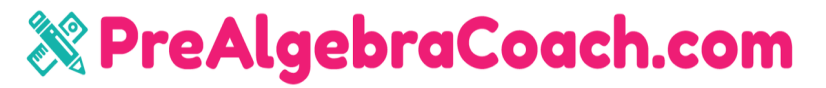 Variables and Expressions
Sample Problem 1:  Find the value of each numerical expression. Follow the order of operations when finding each value.
b.
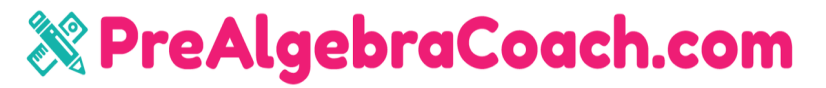 Variables and Expressions
Sample Problem 1:  Find the value of each numerical expression. Follow the order of operations when finding each value.
b.
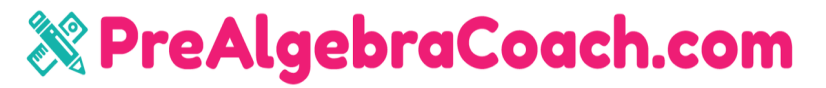 Variables and Expressions
Sample Problem 1:  Find the value of each numerical expression. Follow the order of operations when finding each value.
c.
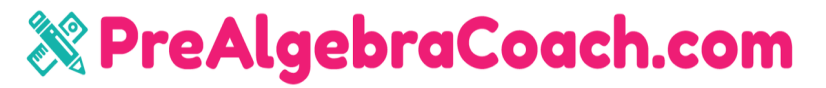 Variables and Expressions
Sample Problem 1:  Find the value of each numerical expression. Follow the order of operations when finding each value.
c.
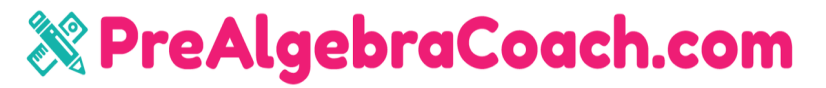 Variables and Expressions
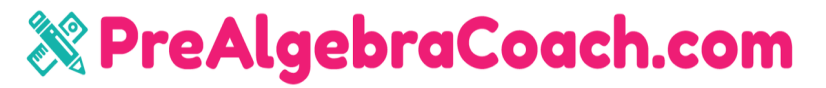 Variables and Expressions
Any number not joined to a variable is called a constant. 
It’s called that because its value doesn’t change, even if the value of the variable changes.
Each algebraic expression is made up of terms. 
A term can be a signed number, a variable, or a constant multiplied by a variable or variables.
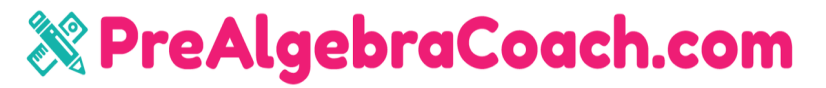 Variables and Expressions
Each term in an algebraic expression is separated by a + sign or a – sign. 
When a term is made up of a constant multiplied by a variable or variables, that constant is called 
      a coefficient.
Example:
Coefficient
Constant
Variable
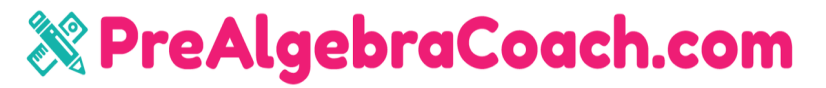 Variables and Expressions
The terms having the same algebraic factors are called like terms.
The terms having different algebraic factors are called unlike terms.
Expression with one term is called a monomial, with two unlike terms is called a binomial, in general, an expression with one or more than one term (with nonnegative integral exponents of the variables) is called a polynomial.
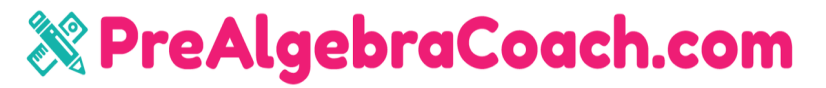 Variables and Expressions
Sample Problem 2:  Find the terms, constant/s and coefficient/s for each expression.
a.
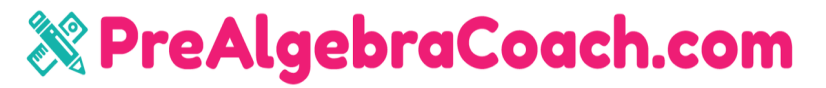 Variables and Expressions
Sample Problem 2:  Find the terms, constant/s and coefficient/s for each expression.
a.
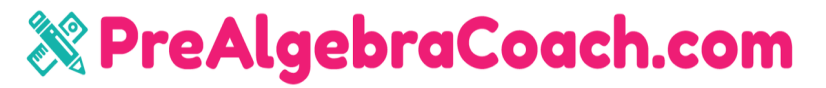 Variables and Expressions
Sample Problem 2:  Find the terms, constant/s and coefficient/s for each expression.
b.
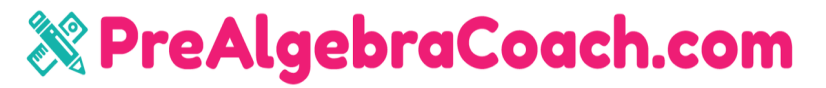 Variables and Expressions
Sample Problem 2:  Find the terms, constant/s and coefficient/s for each expression.
b.
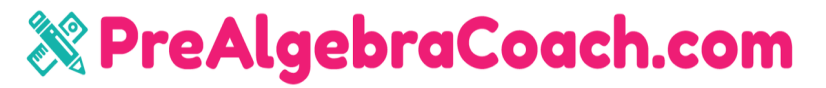 Variables and Expressions
Expressions are like instructions that tell you what you have to do to a number or variable.
Expressions are used to write word problems in math terms.
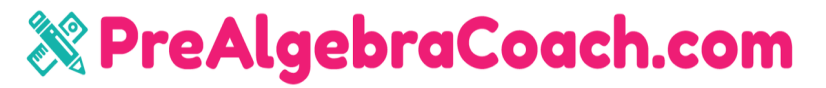 Variables and Expressions
Sample Problem 3:  Write an algebraic expression for each verbal phrase.
a.
A number minus 10
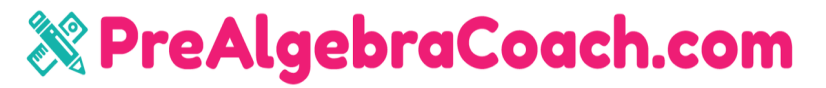 Variables and Expressions
Sample Problem 3:  Write an algebraic expression for each verbal phrase.
a.
A number minus 10
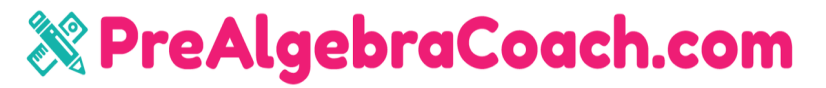 Variables and Expressions
Sample Problem 3:  Write an algebraic expression for each verbal phrase.
The product of a number and 6
b.
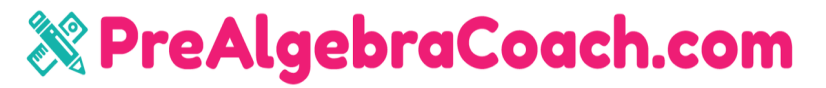 Variables and Expressions
Sample Problem 3:  Write an algebraic expression for each verbal phrase.
The product of a number and 6
b.
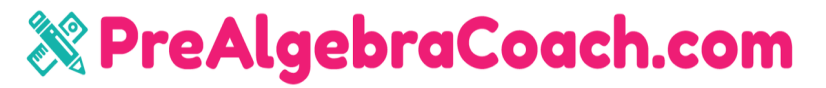 Variables and Expressions
Sample Problem 3:  Write an algebraic expression for each verbal phrase.
12 less than a number
c.
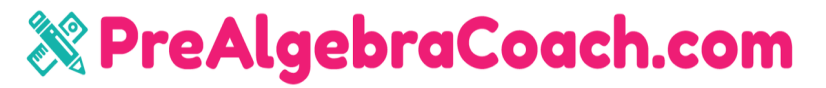 Variables and Expressions
Sample Problem 3:  Write an algebraic expression for each verbal phrase.
12 less than a number
c.
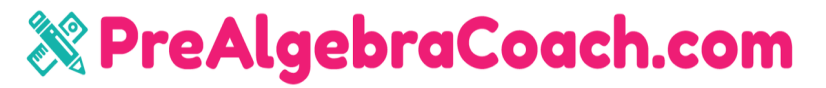 Variables and Expressions
Sample Problem 3:  Write an algebraic expression for each verbal phrase.
16 plus a number
d.
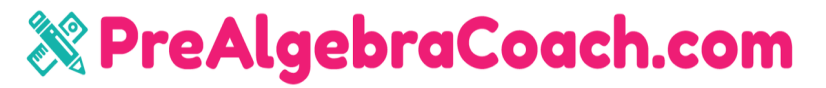 Variables and Expressions
Sample Problem 3:  Write an algebraic expression for each verbal phrase.
16 plus a number
d.
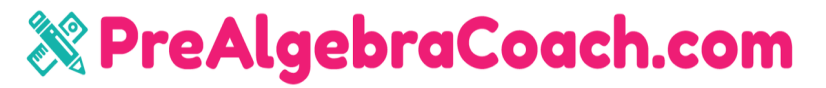 Variables and Expressions
Sample Problem 3:  Write an algebraic expression for each verbal phrase.
e.
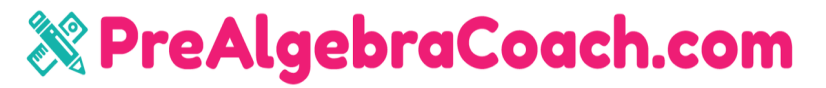 Variables and Expressions
Sample Problem 3:  Write an algebraic expression for each verbal phrase.
e.
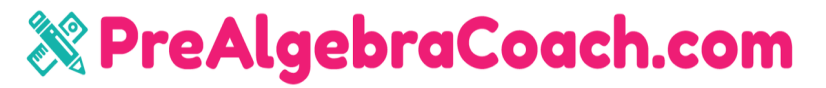 Variables and Expressions
Sample Problem 3:  Write an algebraic expression for each verbal phrase.
4 more than 2 times a number
f.
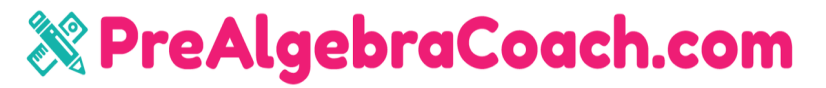 Variables and Expressions
Sample Problem 3:  Write an algebraic expression for each verbal phrase.
4 more than 2 times a number
f.
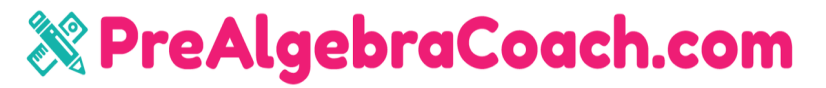 Variables and Expressions
Substituting Values into Algebraic Expressions

To evaluate an algebraic expression, you substitute values for the variables and then simplify the resulting numerical expression.
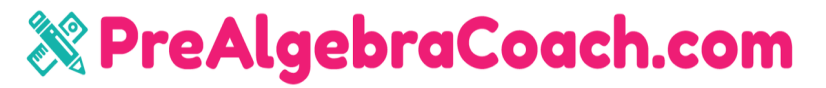 Variables and Expressions
Sample Problem 4:  Evaluate each expression using the values given.
a.
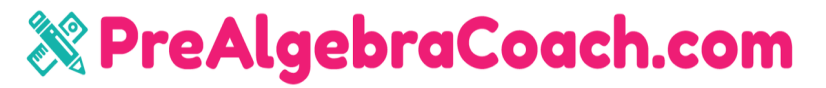 Variables and Expressions
Sample Problem 4:  Evaluate each expression using the values given.
a.
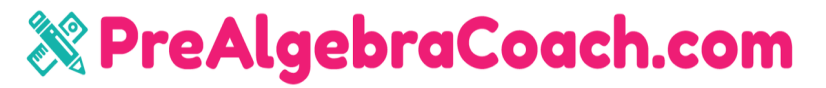 Variables and Expressions
Sample Problem 4:  Evaluate each expression using the values given.
b.
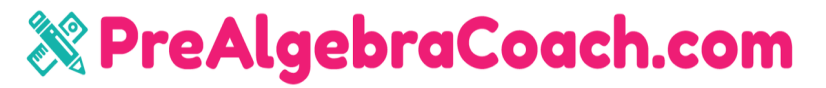 Variables and Expressions
Sample Problem 4:  Evaluate each expression using the values given.
b.
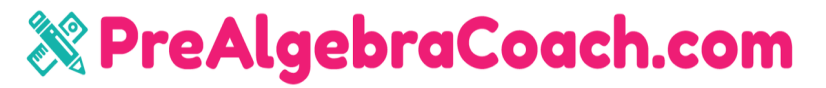 Variables and Expressions
Sample Problem 4:  Evaluate each expression using the values given.
c.
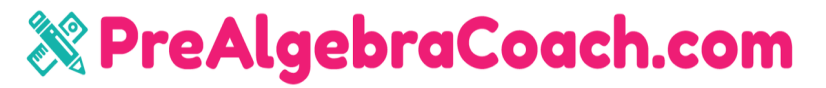 Variables and Expressions
Sample Problem 4:  Evaluate each expression using the values given.
c.
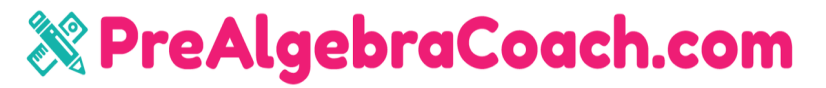 Variables and Expressions
a.
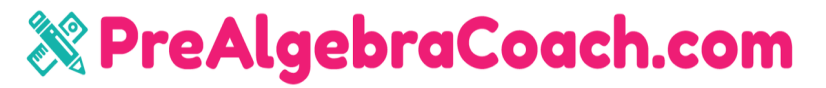 Variables and Expressions
a.
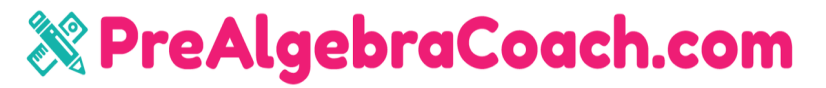 Variables and Expressions
b.
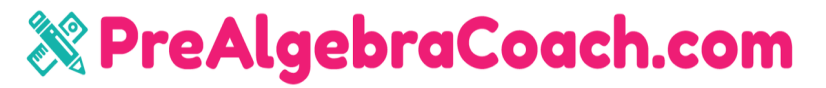 Variables and Expressions
b.
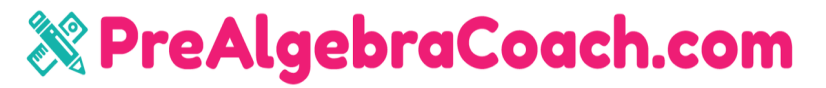 Variables and Expressions
c.
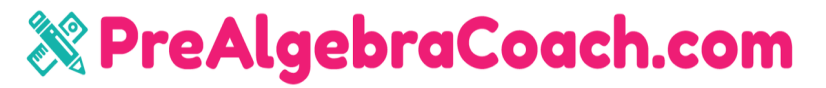 Variables and Expressions
c.
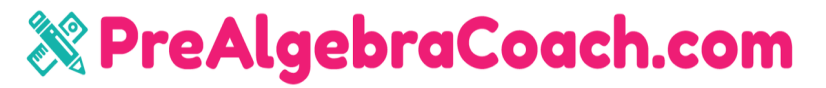